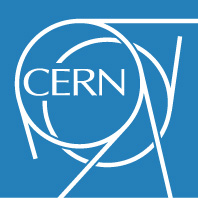 Stripline kicker for HBFS:beam coupling impedance calculations
Overview
Goal
Impedance calculations
Longitudinal Impedance
Transverse impedance
Position of the HBWD
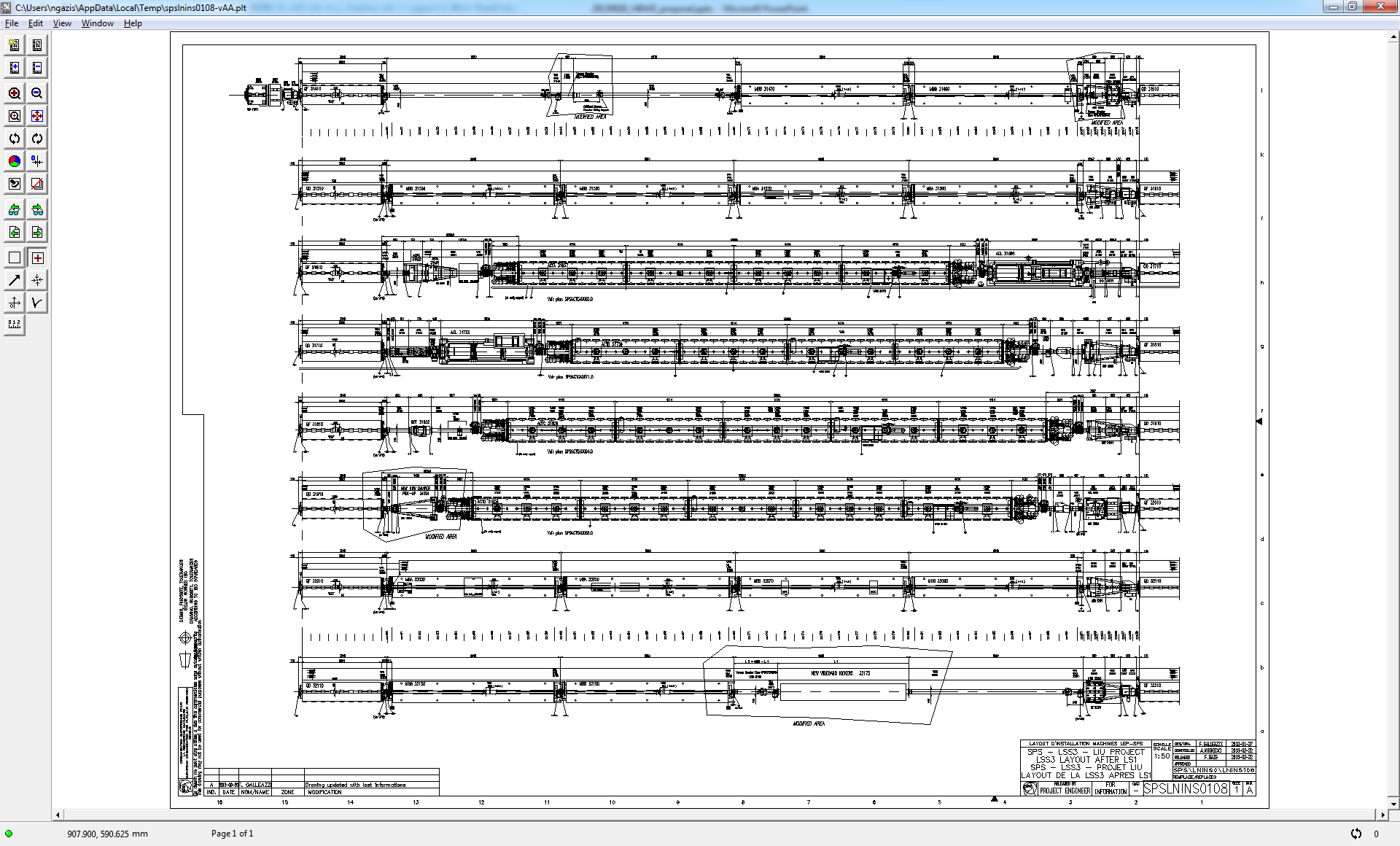 Second half of period 321 of the SPS, close to MBB22150
E. Montesinos
HBWD Stripline Kicker
3
3/27/2014
Machine integration
E. Montesinos
Present SPS scheme
Magnet
6660 mm vacuum Pipe
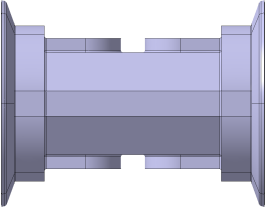 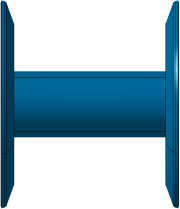 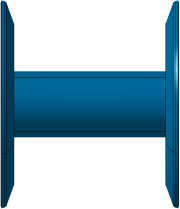 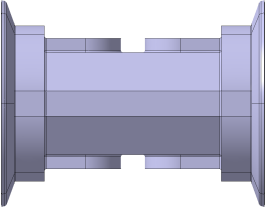 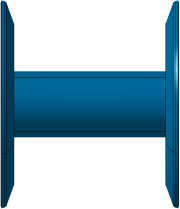 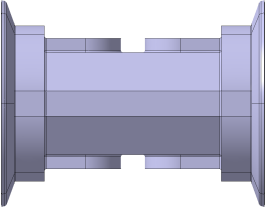 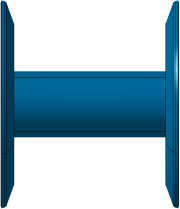 Magnet
Pipe
HBWD Stripline Kicker
4
3/27/2014
One kicker
E. Montesinos
Lb and Lk lengths are still under calculation
Approximate values are Lb ~ 188 mm and Lk ~ 252 mm
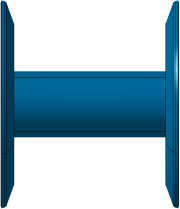 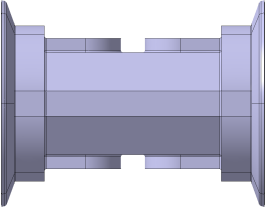 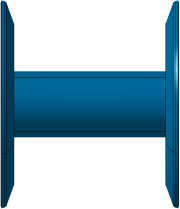 Magnet
Pipe
Pipe
Pipe
Lk
Lb + Lk
Lb + Lk
Lb
Lb
HBWD Stripline Kicker
5
3/27/2014
Machine integration
E. Montesinos
Agreed goal is two kickers in the SPS

Option A with 3 elliptical bellows





Option B is with two circular bellows and one  elliptical bellows
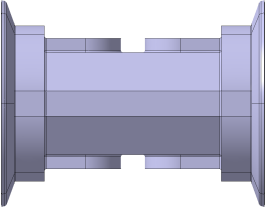 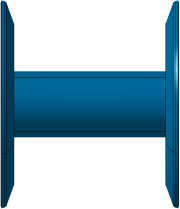 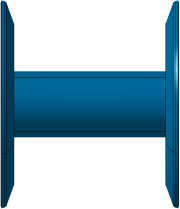 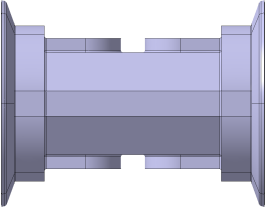 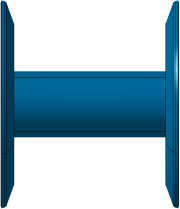 Magnet
Pipe
Pipe
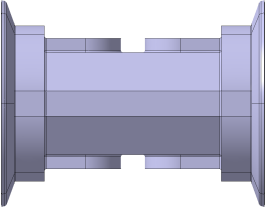 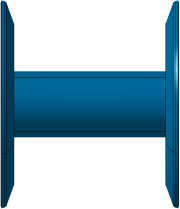 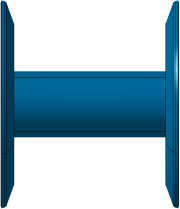 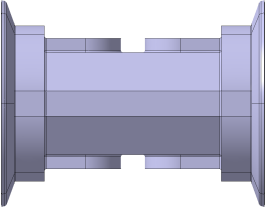 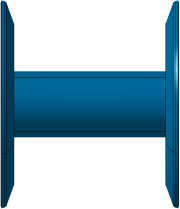 Magnet
Pipe
Pipe
HBWD Stripline Kicker
6
3/27/2014
Overview
Goal
Impedance calculations
Longitudinal Impedance
Transverse impedance
Longitudinal impedance
With flange (elliptical bellows)
With flange (circular bellows)
Without flange
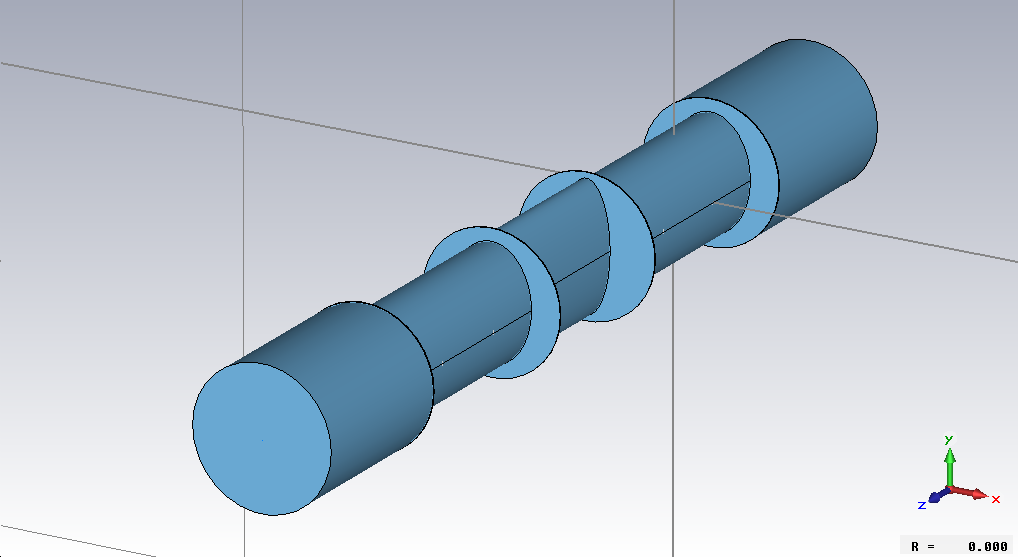 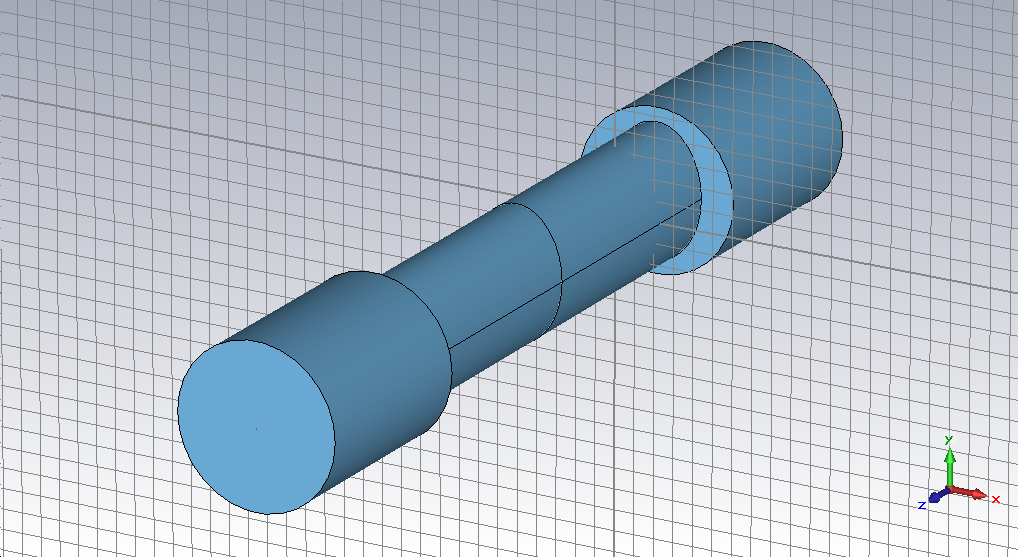 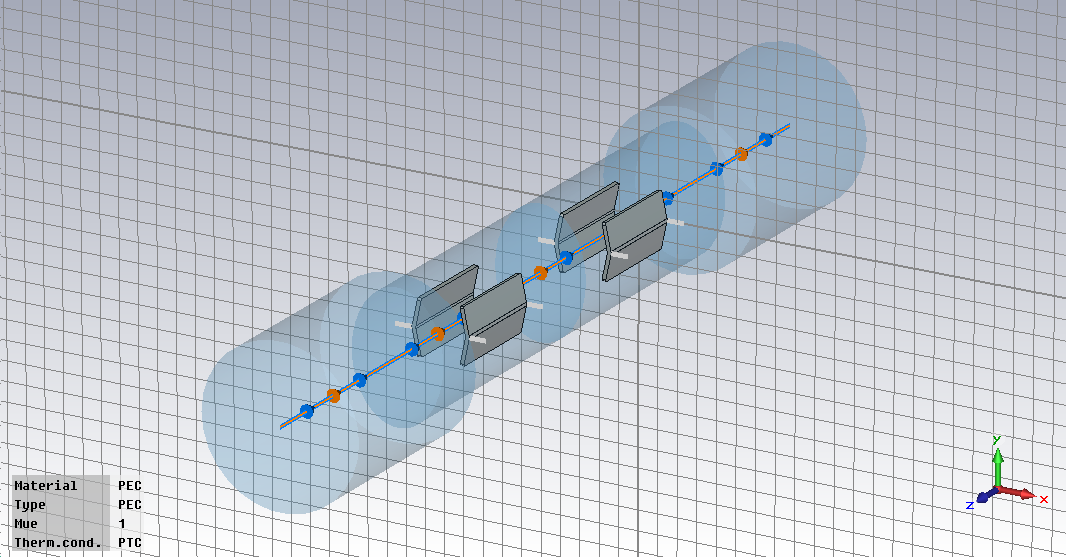 Longitudinal impedance: circular bellows
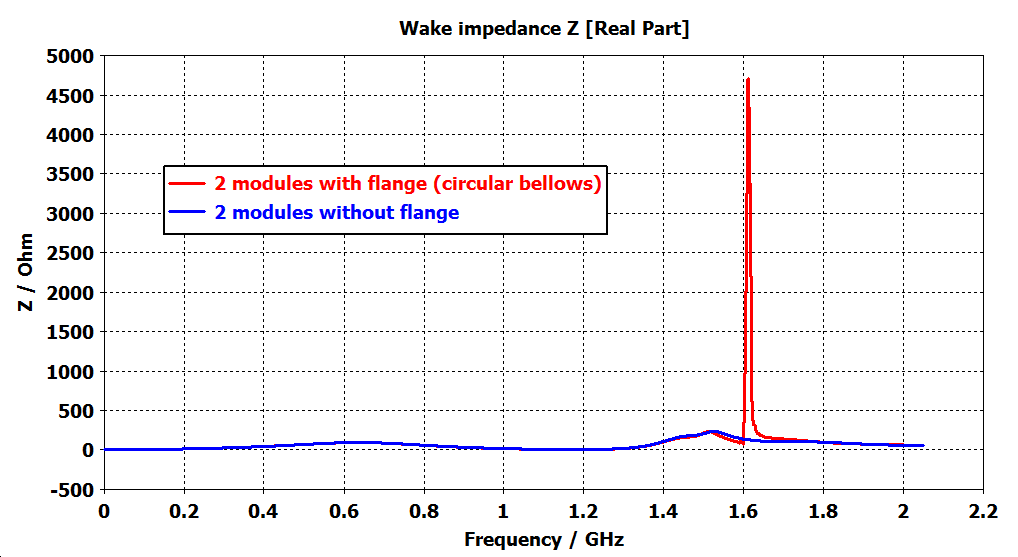 Because of the flange a broadband resonance appears below 2GHz
Longitudinal impedance: circular bellows
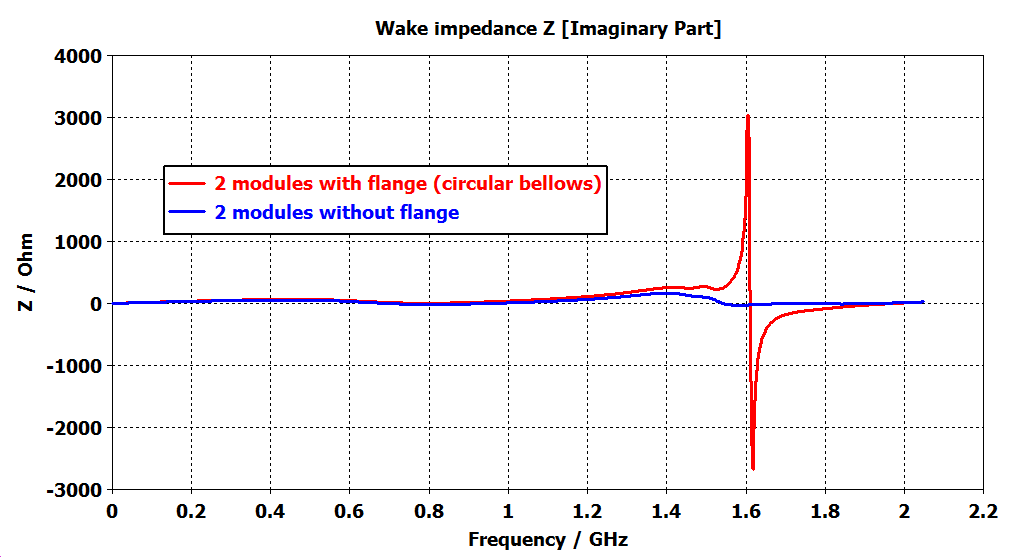 Because of the flange a broadband resonance appears below 2GHz
Longitudinal impedance: elliptical bellows
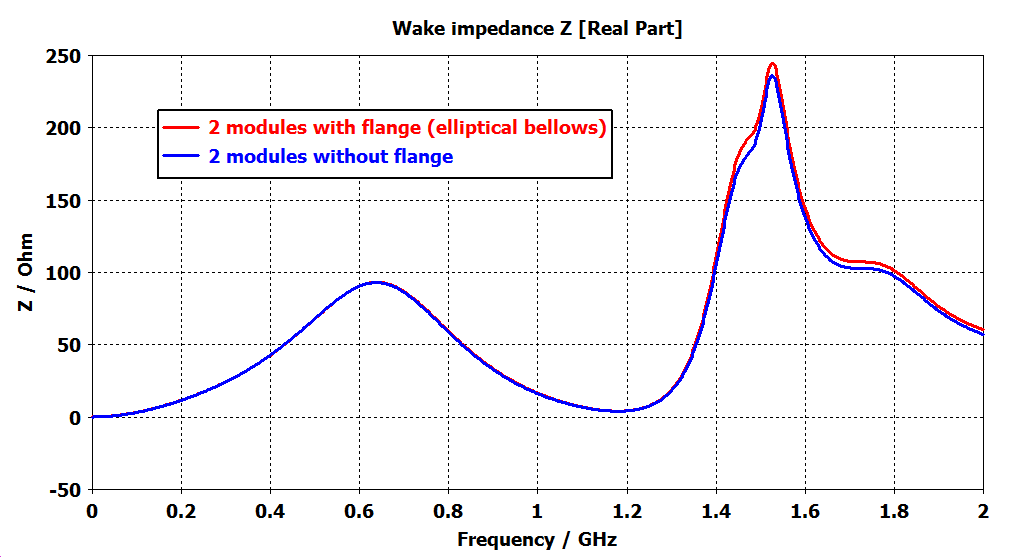 The real part of the longitudinal impedance remains unchanged below 2 GHz
Longitudinal impedance: elliptical bellows
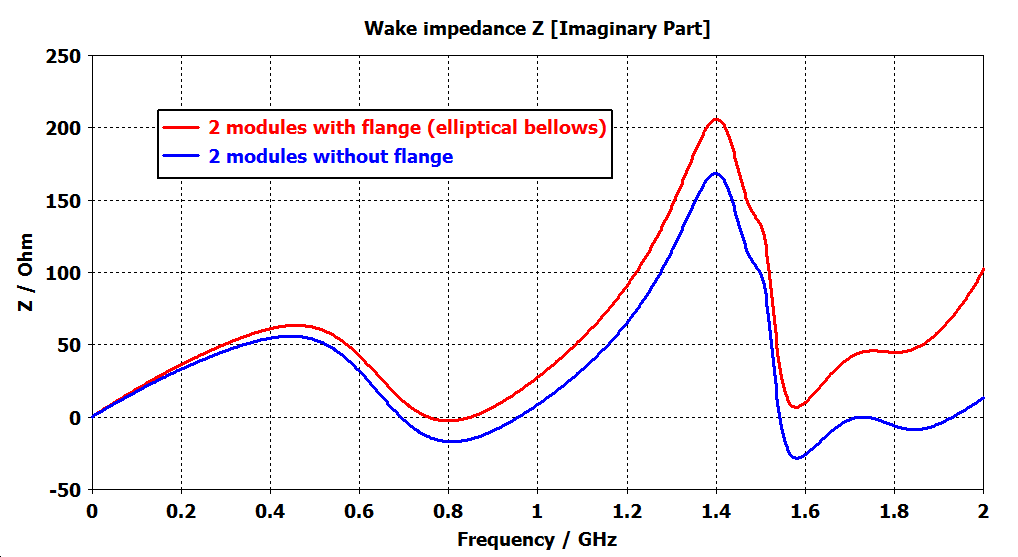 Slight increase of the imaginary part
Longitudinal impedance: elliptical bellows
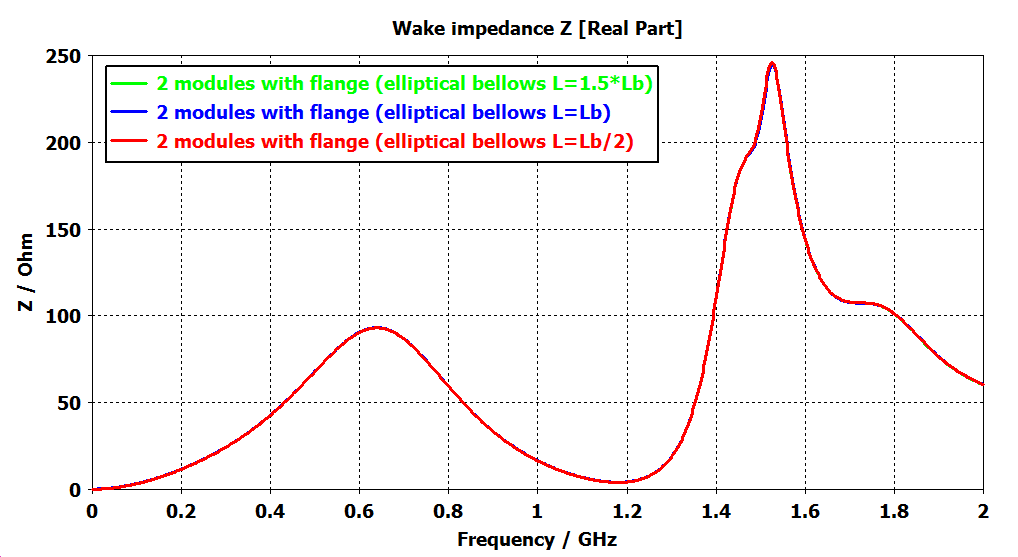 The longitudinal impedance does not depend on the length of the elliptical bellows
Longitudinal impedance: elliptical bellows
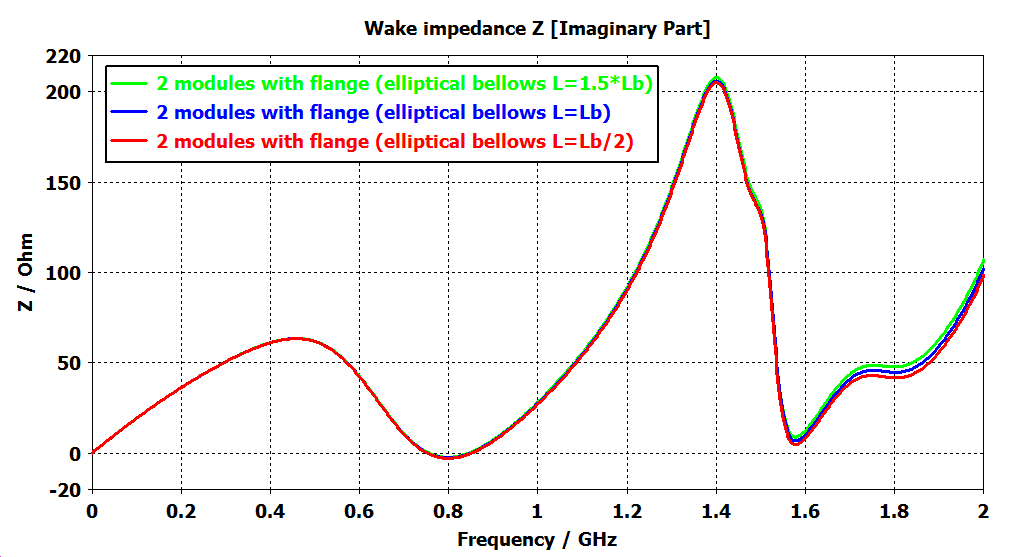 The longitudinal impedance does not depend on the length of the elliptical bellows
Overview
Goal
Impedance calculations
Longitudinal Impedance
Transverse impedance
Transverse impedance
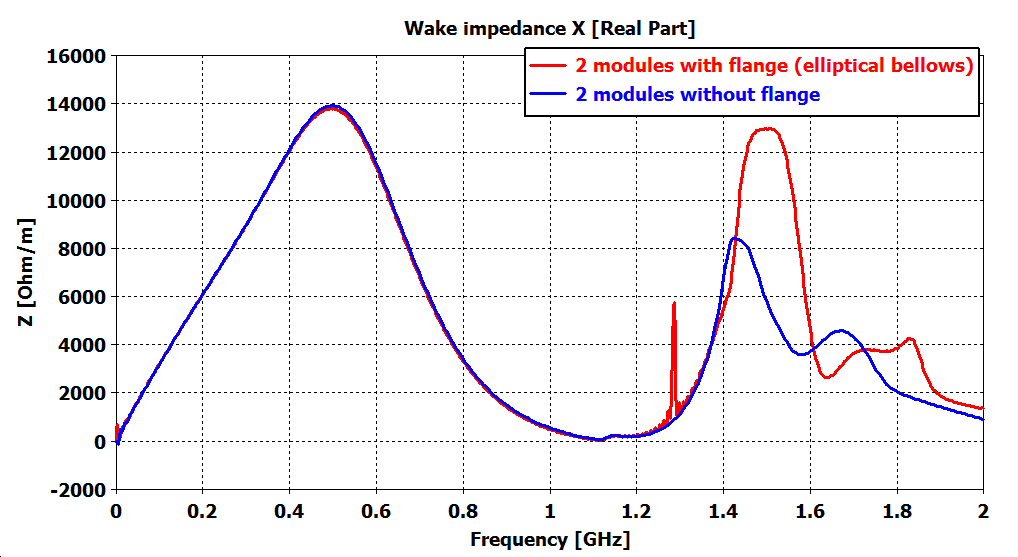 Mode of the transition pieces (elliptical  pipe)
Transverse impedance
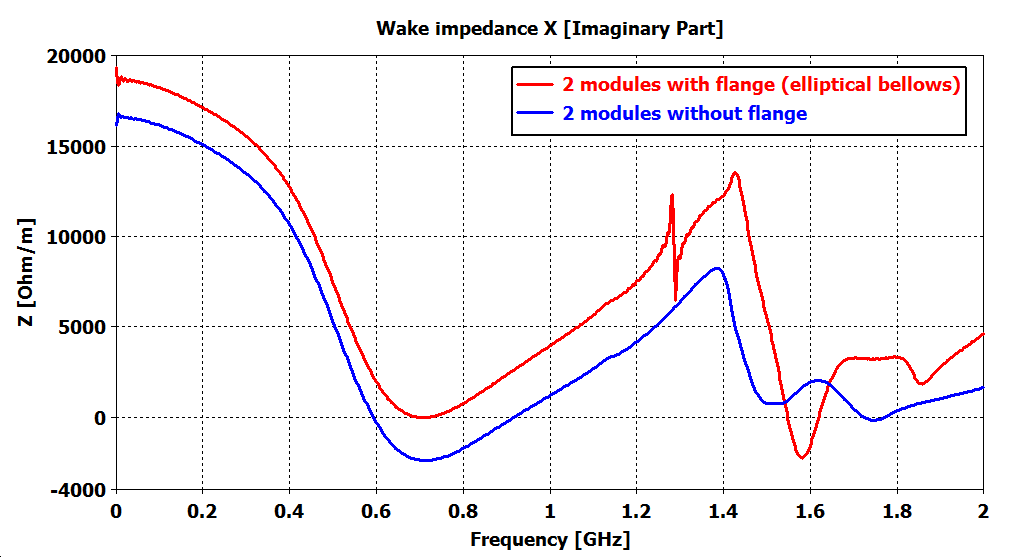 The effective vertical impedance for 2 stripline kicker modules is expected to be about 0.1% of the total SPS vertical impedance
Summary
The case of circular bellows seems to be the more dangerous in terms of impedance

In the case of elliptical bellows, the transition pieces between the kicker modules will have a small effect on the longitudinal impedance 

For two kicker modules the transverse impedance is expected to be about 0.1% of the total SPS vertical impedance
Thank you for your attention
Appendix
Bellows
E. Montesinos
Non-circular flexible bellows 
one available even if to be modified
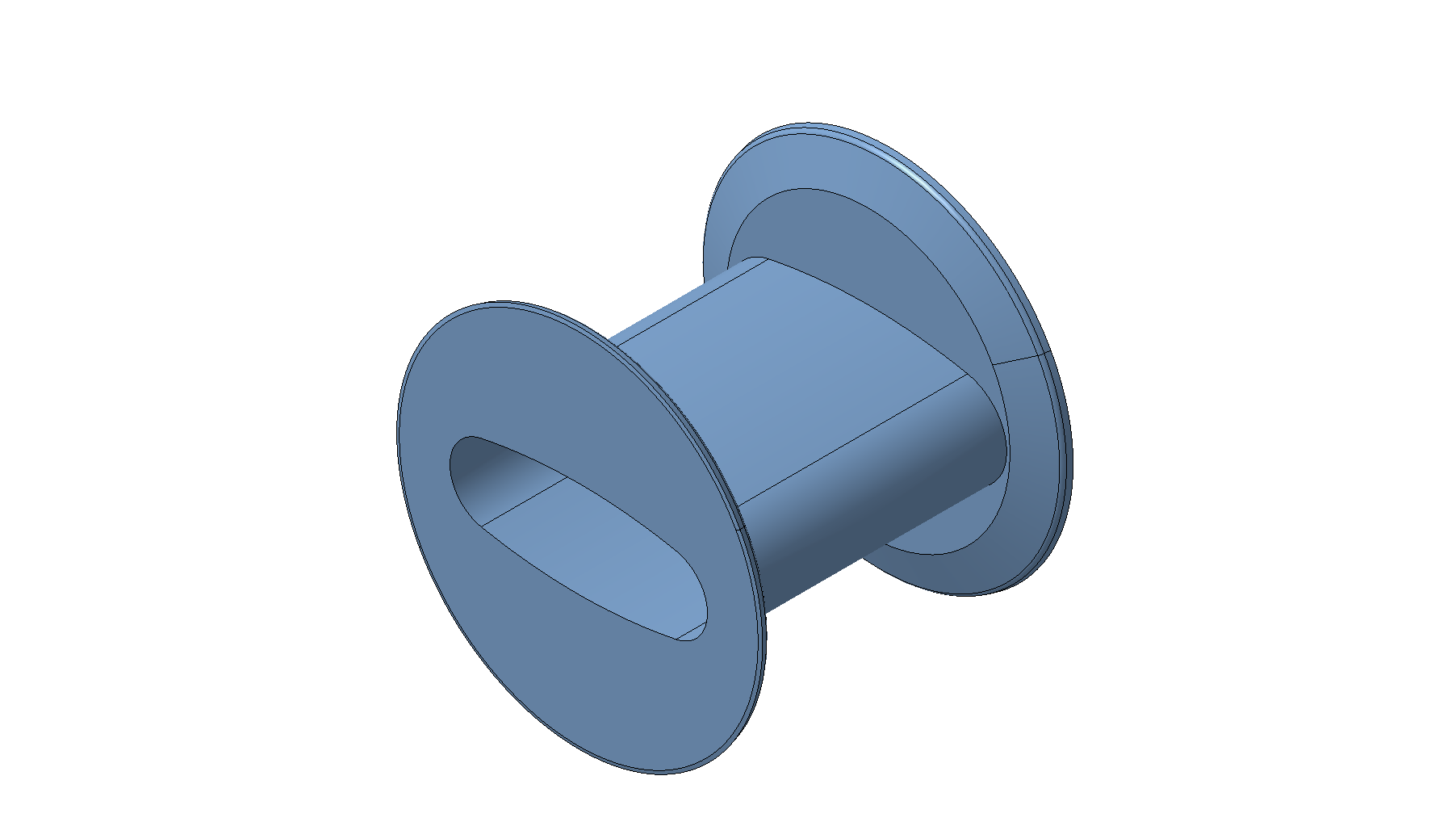 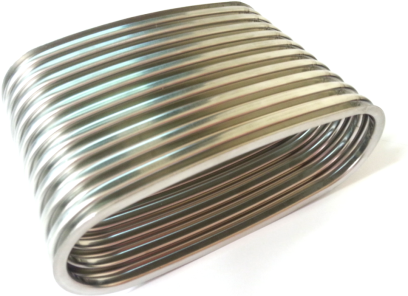 HBWD Stripline Kicker
23
3/27/2014
Cross section (vertical)
E. Montesinos
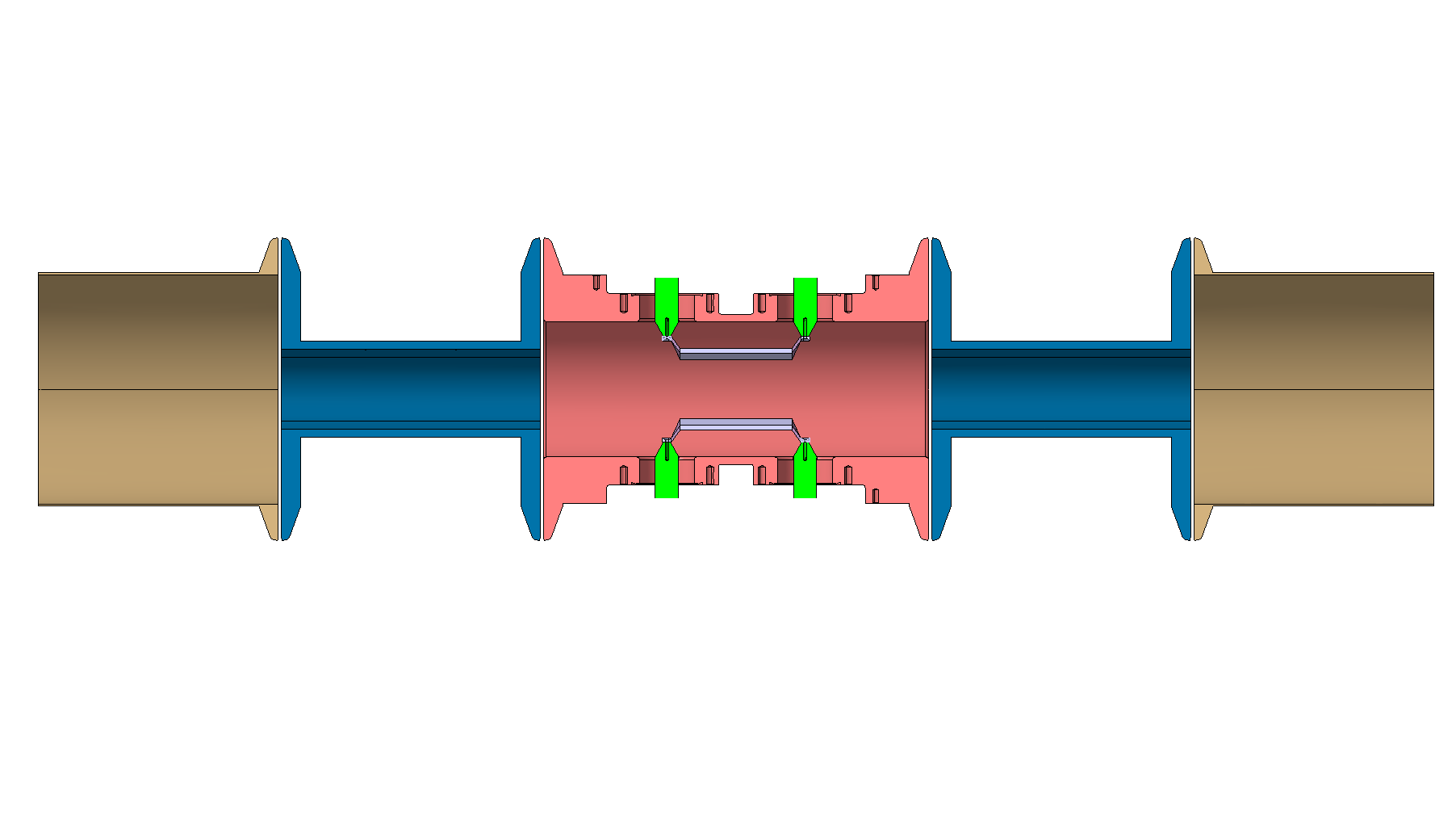 40 mm
156 mm
92 mm
55 mm
Distance between flanges = 2.2 mm
HBWD Stripline Kicker
24
3/27/2014
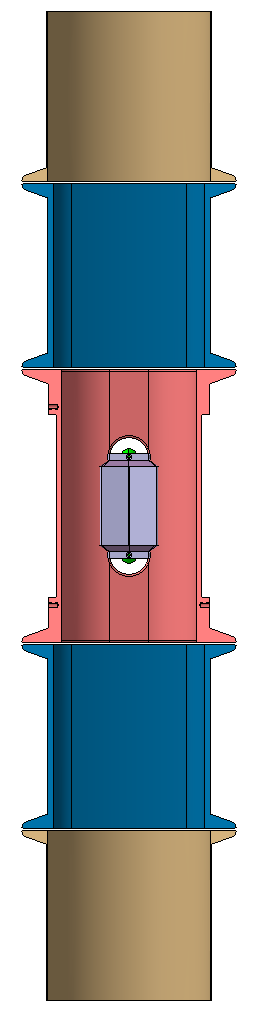 Cross section (horizontal)
E. Montesinos
156 mm
145 mm
129 mm
Distance between flanges = 2.2 mm
HBWD Stripline Kicker
25
3/27/2014